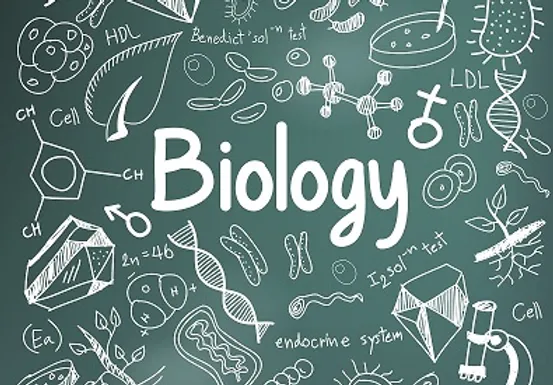 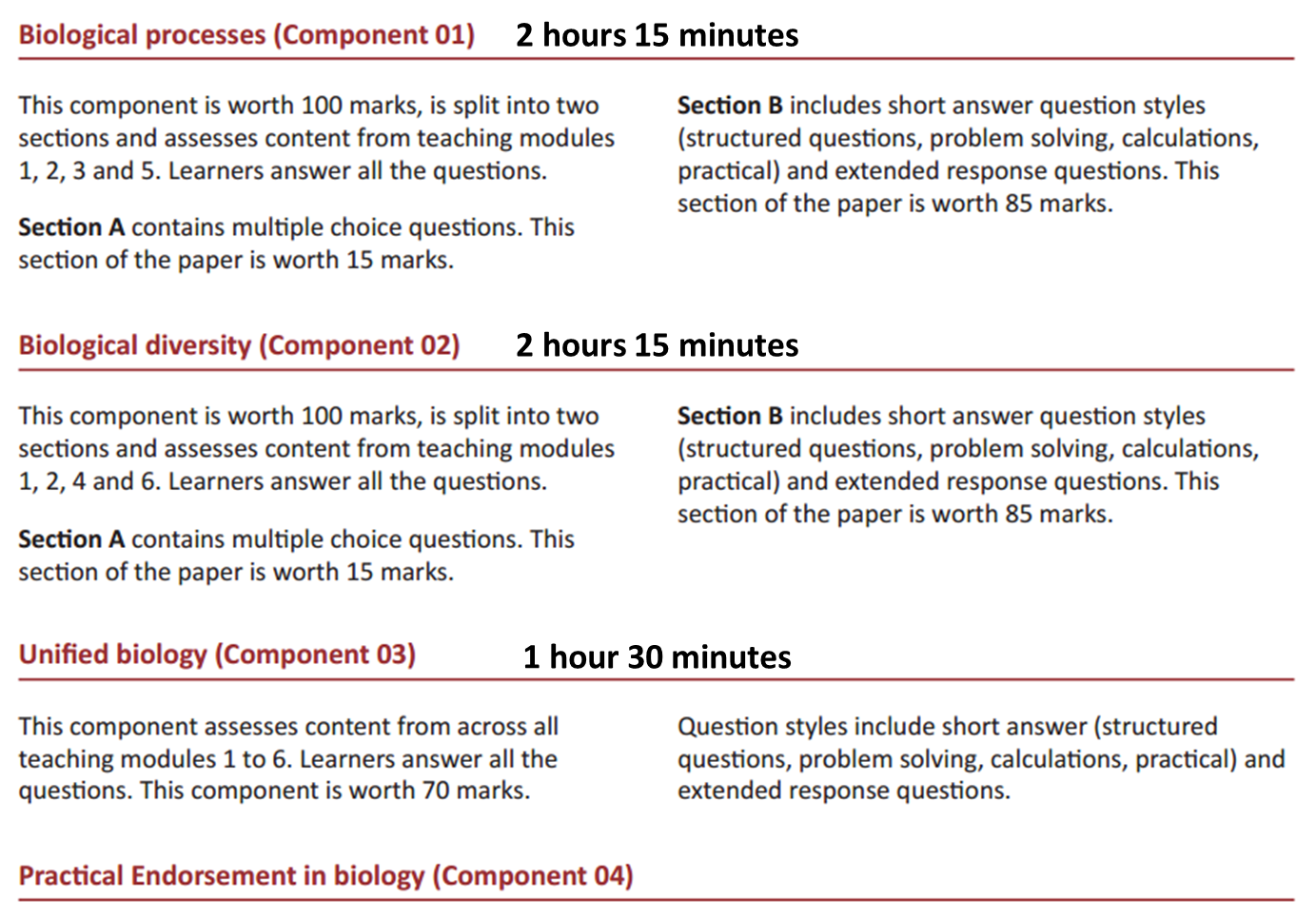 OCR Biology A (H420)
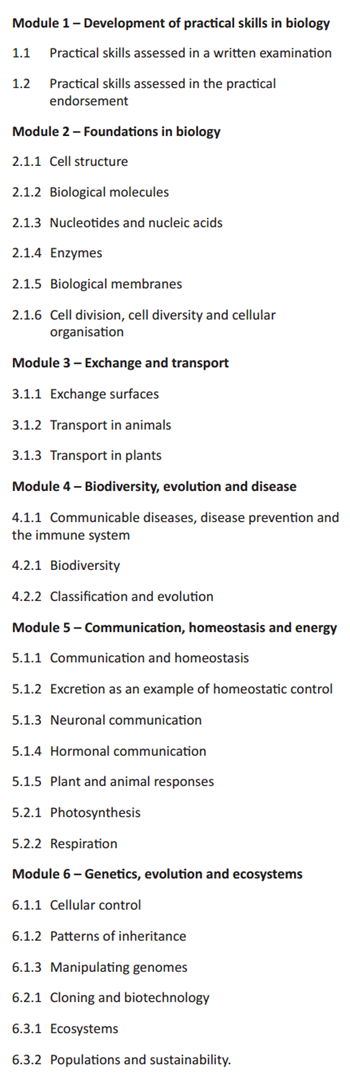 Useful resources:

Specification and lots more useful stuff here - ocr.org.uk/alevelbiologya

Online textbook at Kerboodle.com
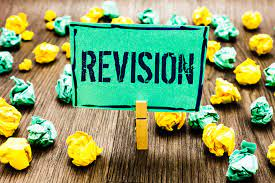 Wednesday lunchtimes – revision and exam technique

The Learning scientists – two scientists that have devoted their careers to studying evidence-based revision techniques: https://www.learningscientists.org

SenecaLearning.com – active revision site

SaveMyExams – revision notes and past paper questions

PhysicsAndMathsTutor – revision notes and past paper questions